Презентация
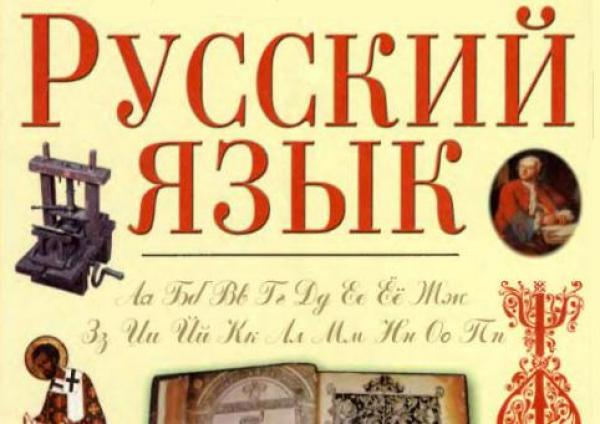 « Буквы З и С на конце приставок» 5 класс
Автор:
Костоусова Нина Николаевна, учитель русского языка и литературы  МБОУ СОШ  п. Ребристый 
Невьянский ГО
Свердловская область
Аннотация к презентации
Презентация предназначена для учащихся 5 класса по данной теме. Я использовала ее как  для индивидуальной работы, так и для закрепление материала по данной теме.
Переход к слайдам по щелчку. Есть скрытые слайды.
Буквы З - С на конце приставок
1. При каких условиях  на конце приставок пишется З или С ?     Вспомним правило!
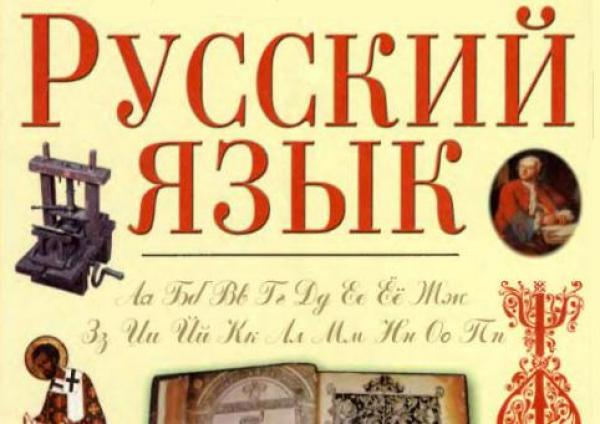 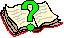 Проверка
Буквы З - С на конце приставок
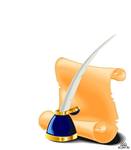 На конце приставки пишу букву  З перед звонким согласным, букву С -  перед глухим согласным
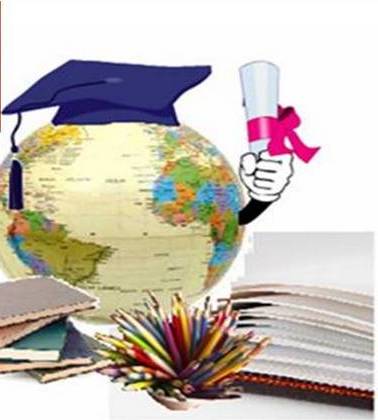 Звонкие согласные: Б,В,Г,Д.Ж,З,Л,М,Н.Р,
Глухие согласные: П.Ф,К,Т,Ш,С
ТестБуквы З - С на конце приставок
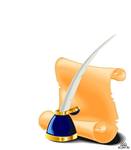 1. В какой строке во всех словах на конце приставки пишется буква З?
1.ра…глядеть, ра…певать, рас…вет
2.бе…грамотный, и…расходовать, и…менчивый
ПроверкаСлайд 4
Правописание приставок
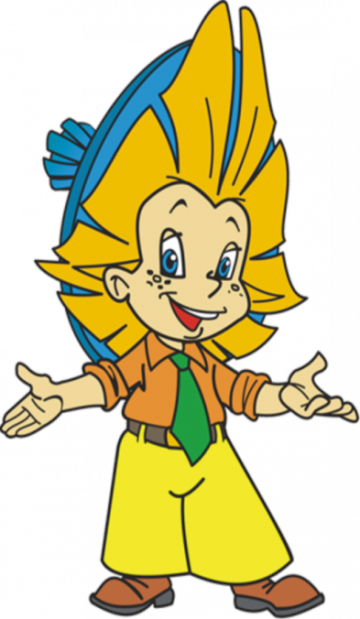 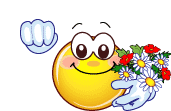 Молодцы!
2. В какой строке  во всех словах на конце приставки пишется буква С?
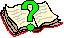 1. в…помнить, в..паханный, бе…чувственный
2. бе…грамотный, бе…конечный, бе…душный
Проверка
МОЛОДЦЫ!
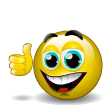 3. В какой строке  во всех словах есть приставка   с  буквой З на конце?
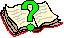 1. бе…граничный, бе…заботный, во…радоваться
2.  бе…печный, ра…четливый, и…рыдался
ПРОВЕРКА
Правописние приставок
УРА! ВЕРНО!
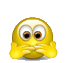 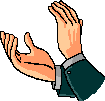 4. В какой строке  во всех словах есть приставка   с  буквой С на конце?
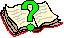 1. и…рытый, бе…ветренный, бе…радостный
2. ра…щелина, ра…кидать, и…порченный
Проверка
Правописание приставок
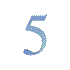 5. Выписать в  два столбика: 1) слова с приставкой на З, 2) слова с приставкой на С.
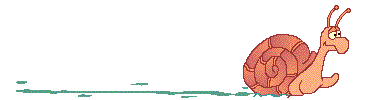 Проверка
Карлуха – беспокойный вороненок. Он важно разгуливает по двору.
Однажды он раздобыл пуговицу. Сунул ее в траву, где разрослись ромашки. Пригнул колосок прикрыть пуговицу, а он распрямился. Раззадорился вороненок, стал ромашки сгибать, а они поднимаются. Растерялся Карлуха, что сороки могут украсть пуговицу. А сороки близко, расхрабрились, расшумелись.
Вороненок решил кирпич использовать. Раскопал под ним землю и спрятал пуговицу.  Теперь не украдут!
СловарьПравописание приставок
Правописание приставок
Словарь!
Раззадориться – прийти в состояние задора.
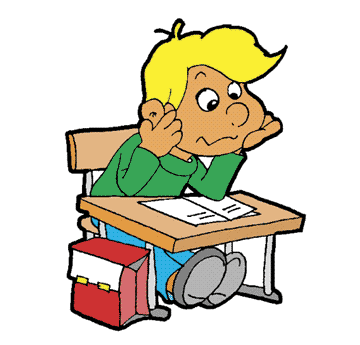 Проверка задания
1. Слова с приставкой на З: разгуливает, раздобыл,  разрослись, раззадорился.

2. Слова с приставкой на С:  беспокойный,  распрямился,  расхрабрились, расшумелись, раскопал, растерялся.
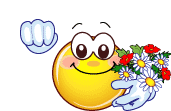 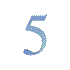 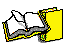 Словарь
Автор: Костоусова Н.Н.
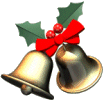 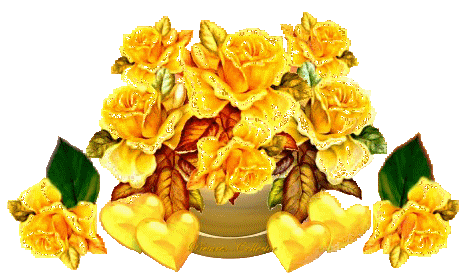